Immovielien = Immobilien von Vielen für Viele

Sind inklusiv & partizipativ
Schaffen oder erhalten offene Orte für Begegnung + Kultur, Bildung, Soziales, Arbeit und anderes Wohnen
Werden ohne Rendite-Orientierung entwickelt, finanziert und betrieben
Schaffen einen nachhaltigen Mehrwert für die Gemeinschaft und die Nachbarschaft
Ziel des Netzwerkes ist, die Rahmenbedingungen für eine kooperative und gemeinwohlorientierte Stadt- und Immobilienentwicklung zu verbessern und Immovielien in der Stadtentwicklungspraxis zu verankern.
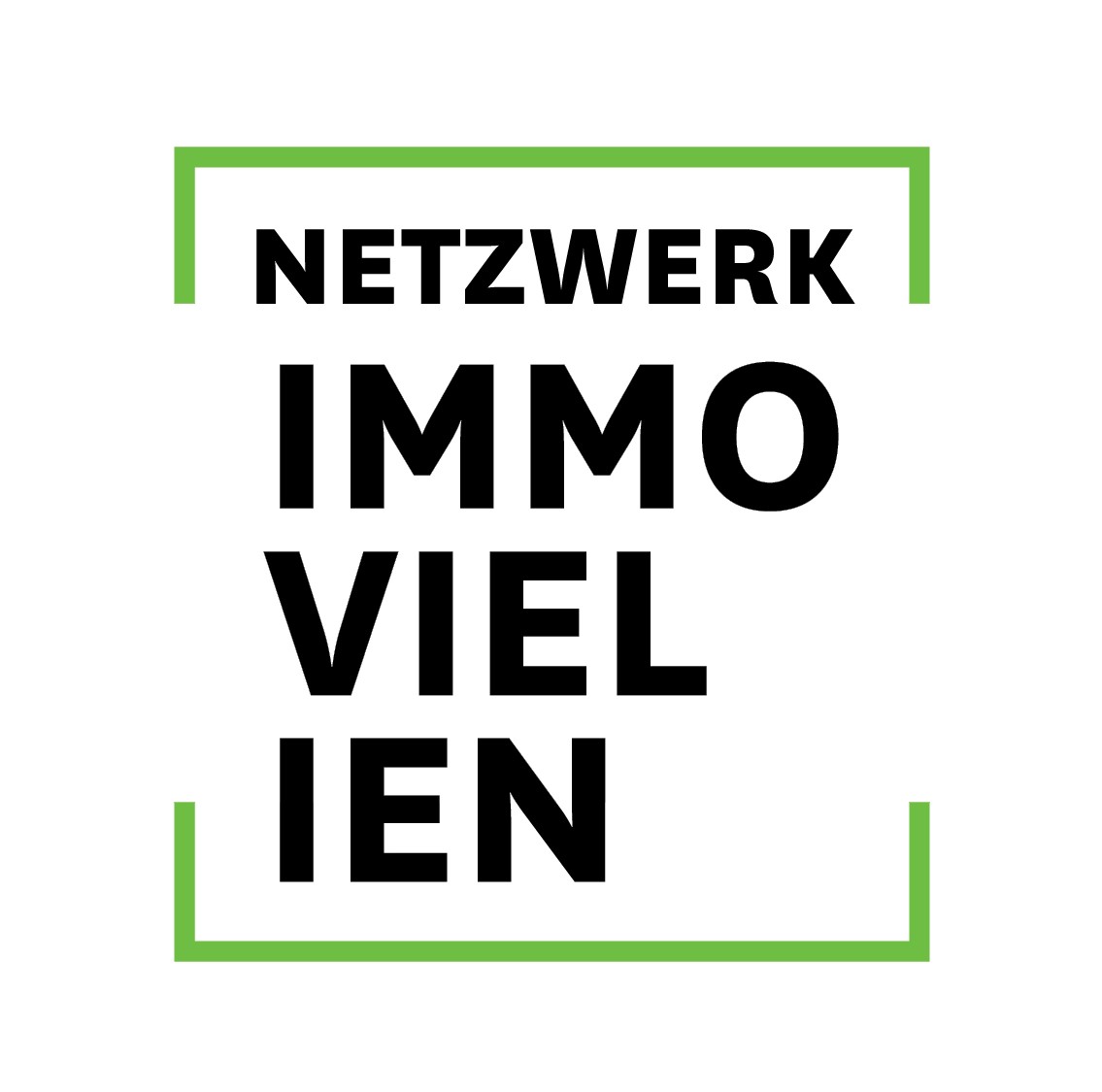 Jetzt unterstützen 
und Mitglied werden im:
www.netzwerk-immovielien.de/ 
kontakt@netzwerk-immovielien.de 
Facebook: @NetzwerkImmovielien 
Twitter: @NetzImmovielien